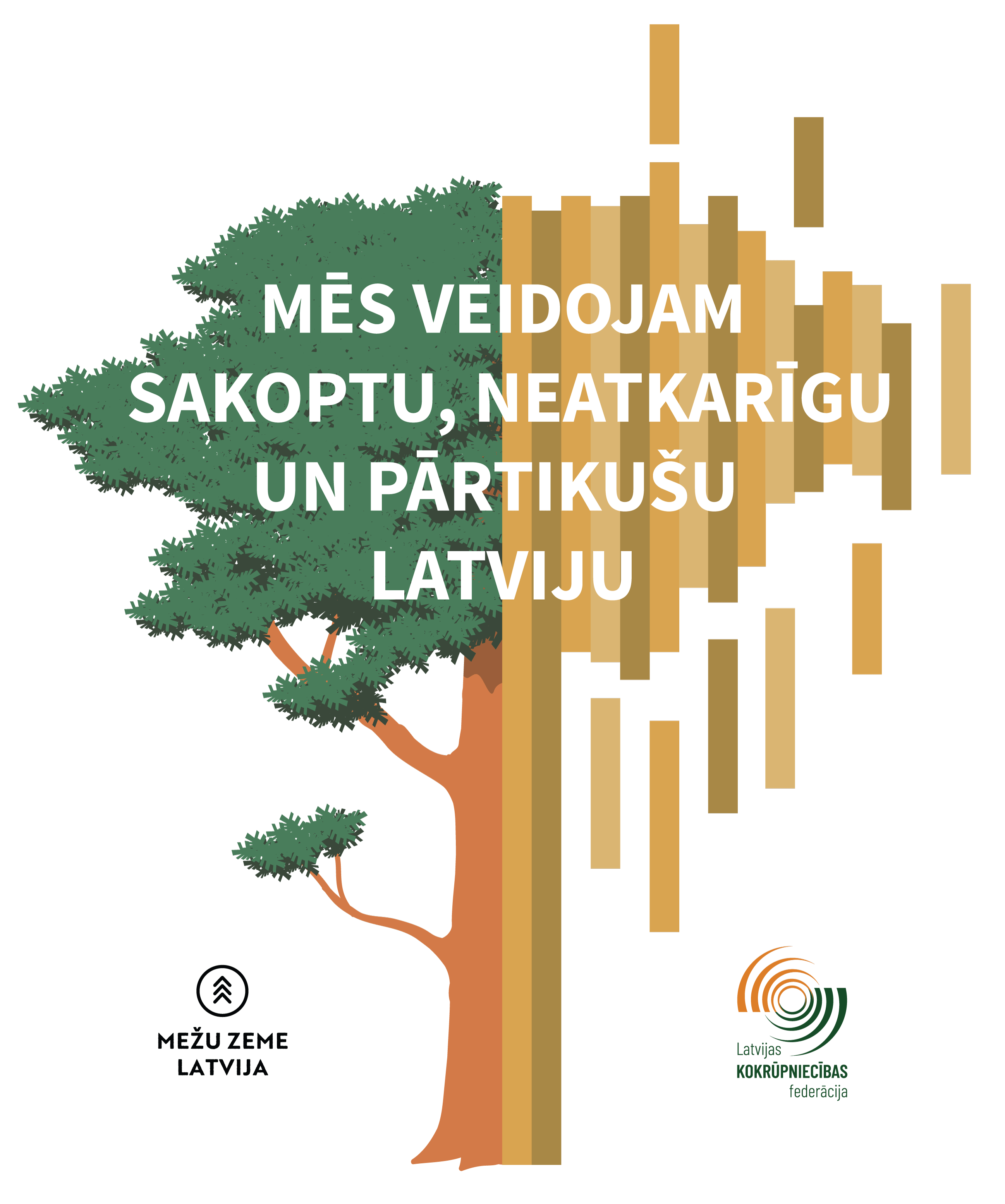 Kristaps Klauss

Latvijas Kokmateriālu ražotāju un tirgotāju asociācijas izpilddirektors
Latvijas Kokrūpniecības federācijas viceprezidents
Eiropas zāģētavu asociācijas (EOS) padomes loceklis

Latvijas Tirdzniecības un rūpniecības kameras viceprezidents

Ventspils augstskolas padomes priekšsēdētājs
Sia «Troja» padomes loceklis
Atruna:
Mana prezentācija ir tēlains stāsts par notikušo un notiekošo tirgos, kas nedrīkst tikt uztverts kā jebkāda veida biznesa padoms vai prognoze

Šajā prezentācijā ir izmantoti tikai tādi dati, ko var iegūt jebkurš tirgus dalībnieks pie dažādiem cenu monitoringu pakalpojumu sniedzējiem

Rēķinieties, ka tās ir manas personīgās domas un viedokļi, un nekādā ziņā nepauž neviena mana darba devēja vai organizācijas, kurās esmu amatpersona, viedokli
… un apsveriet, vai tuvākās 15 min vispār jums nav ko labāku darīt, nekā klausīties mani
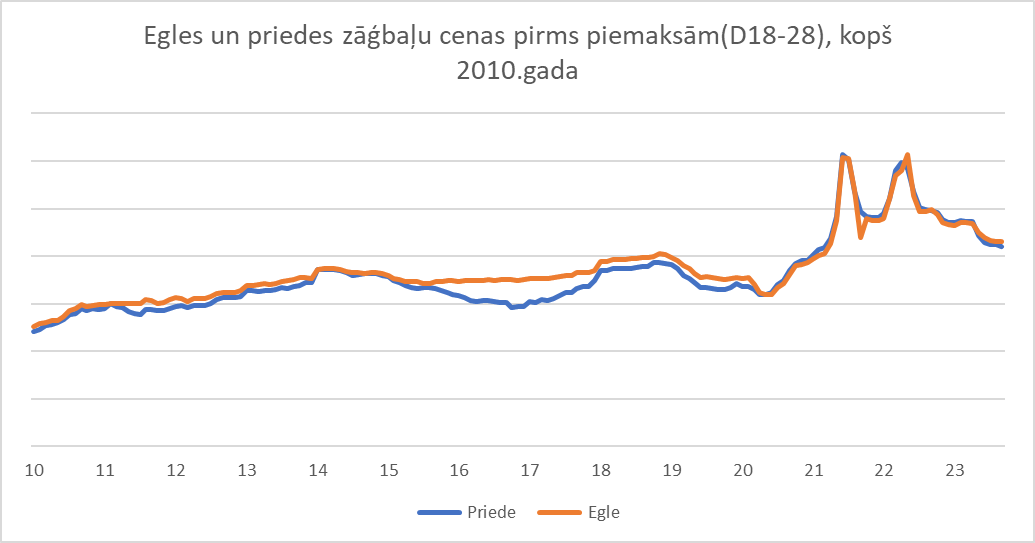 Lēti vai dārgi?

Gaidīt vai izstrādāt?
Avots: MeKA
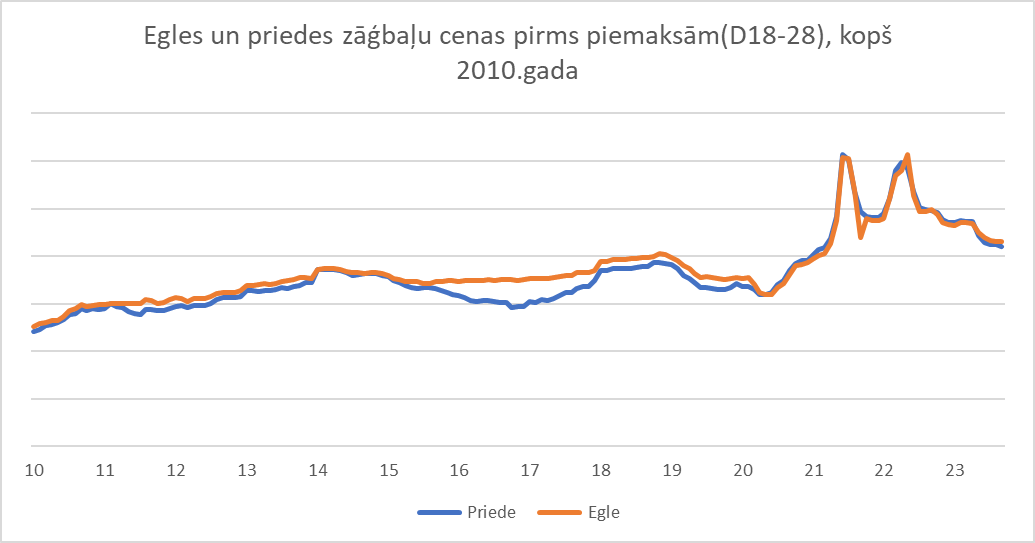 Lēti vai dārgi?

Gaidīt vai izstrādāt?
Avots: MeKA
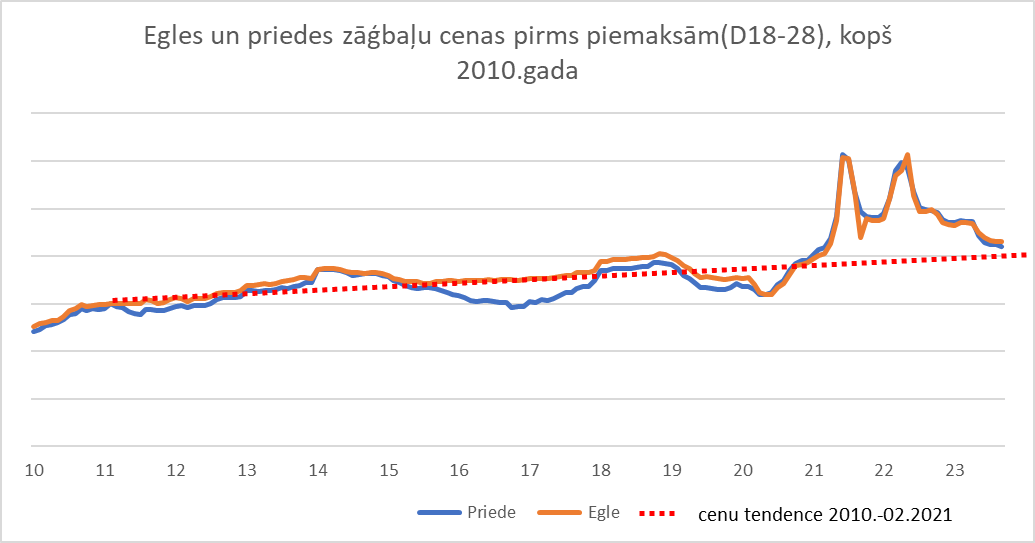 Avots: MeKA
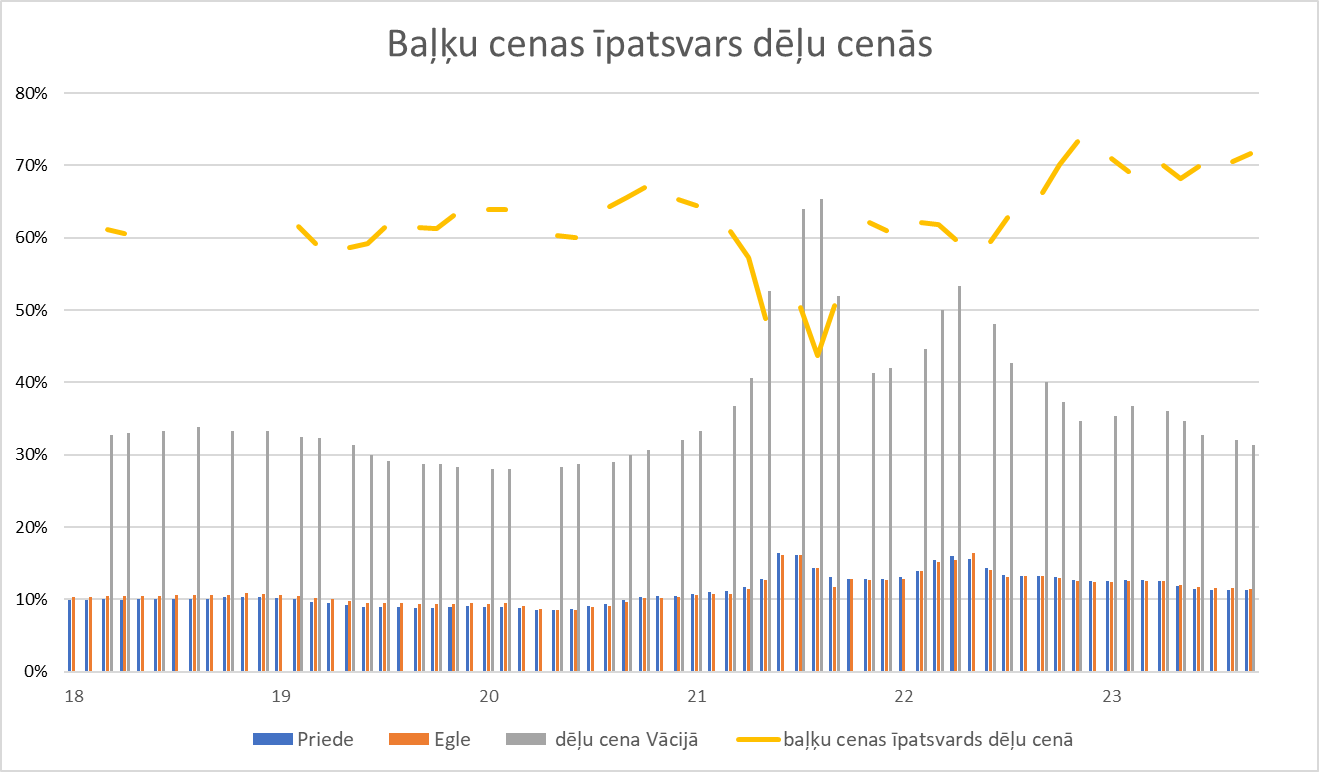 Avots: MeKA; EUWID
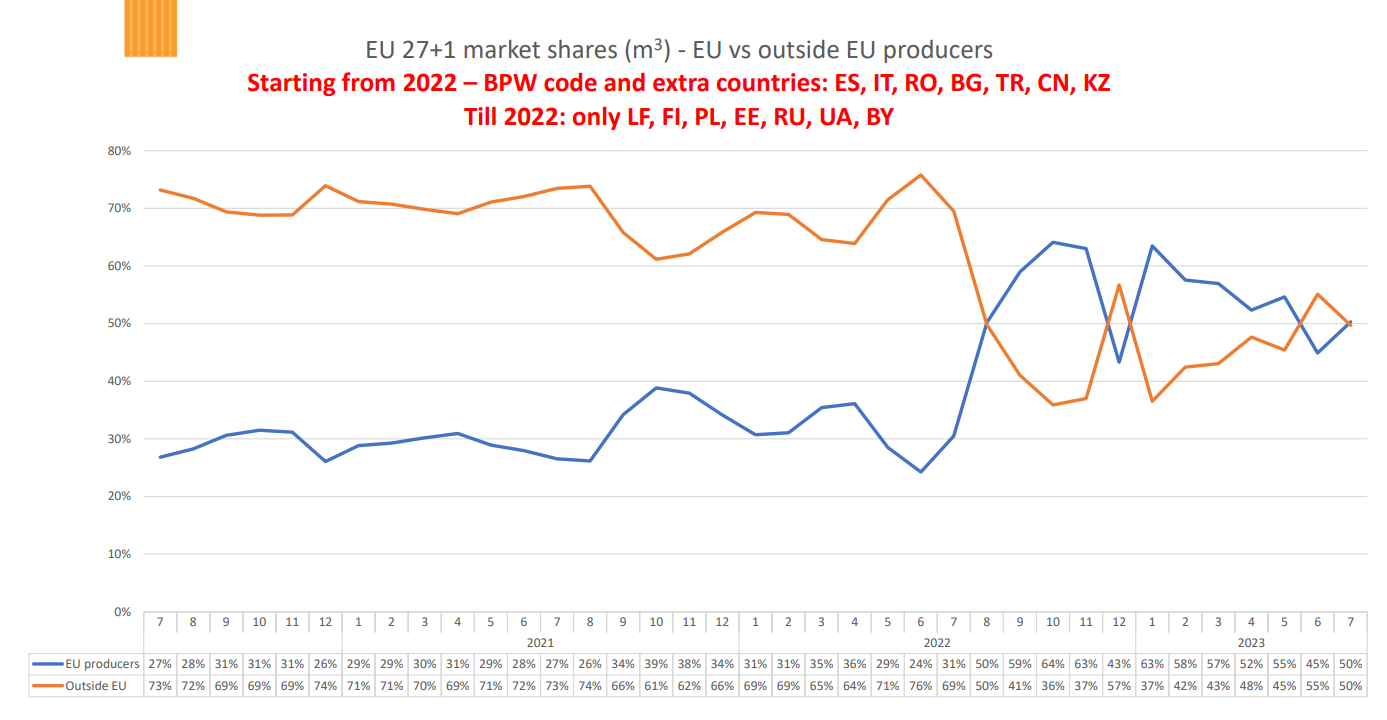 Ne-ES ražotājiem cena ir par 42% lētāka!!!
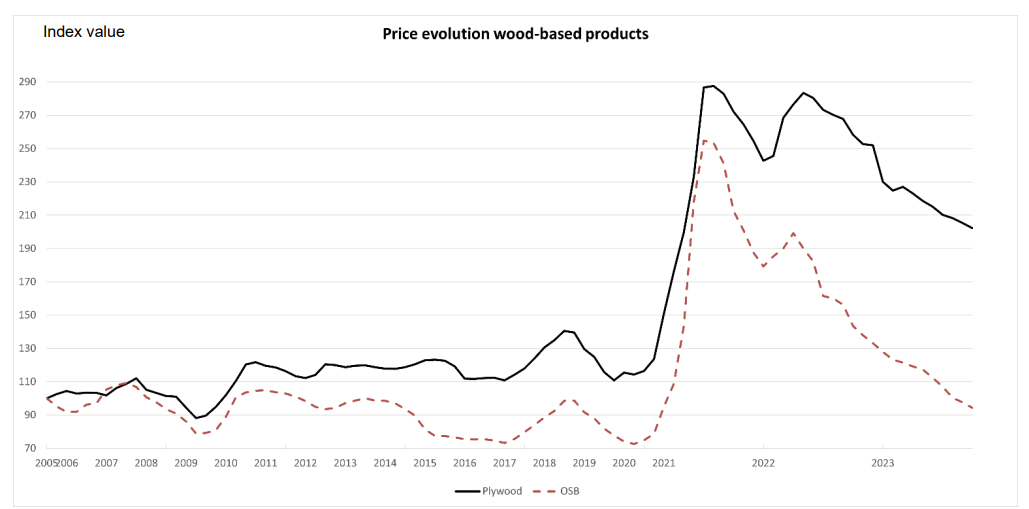 Avots: Bundesverband Holzpackmitte
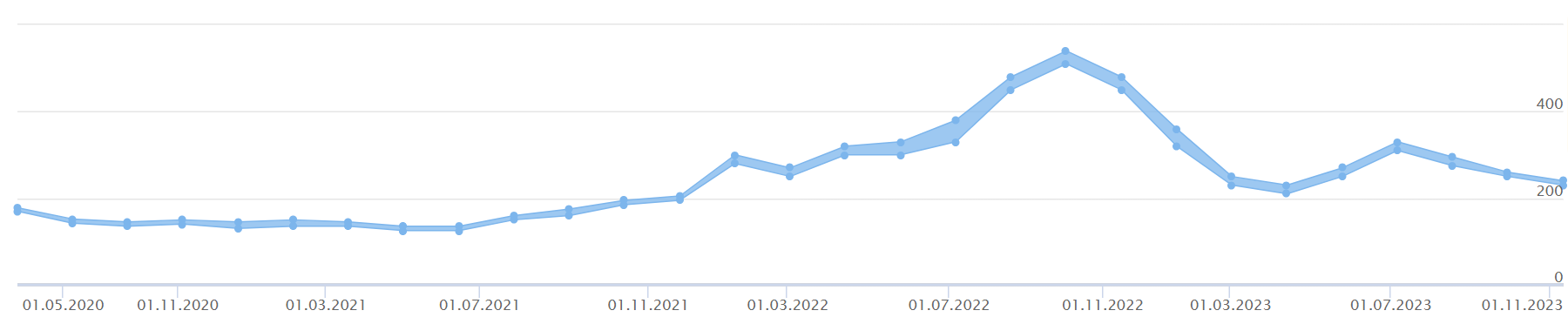 Cena Vācijā beramkravas tonnai vairumtirdzniecībā
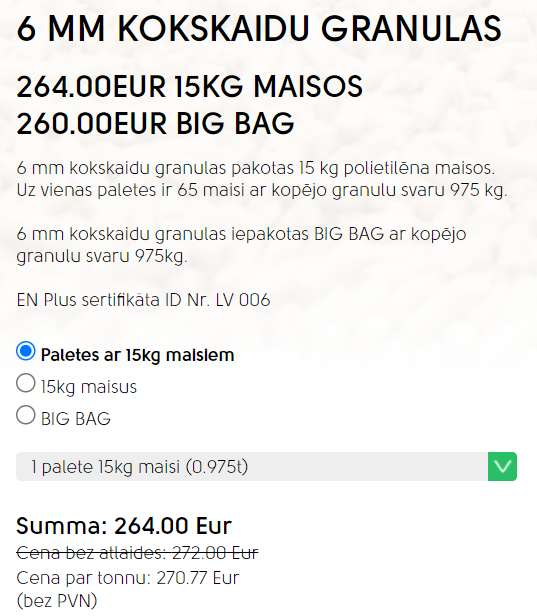 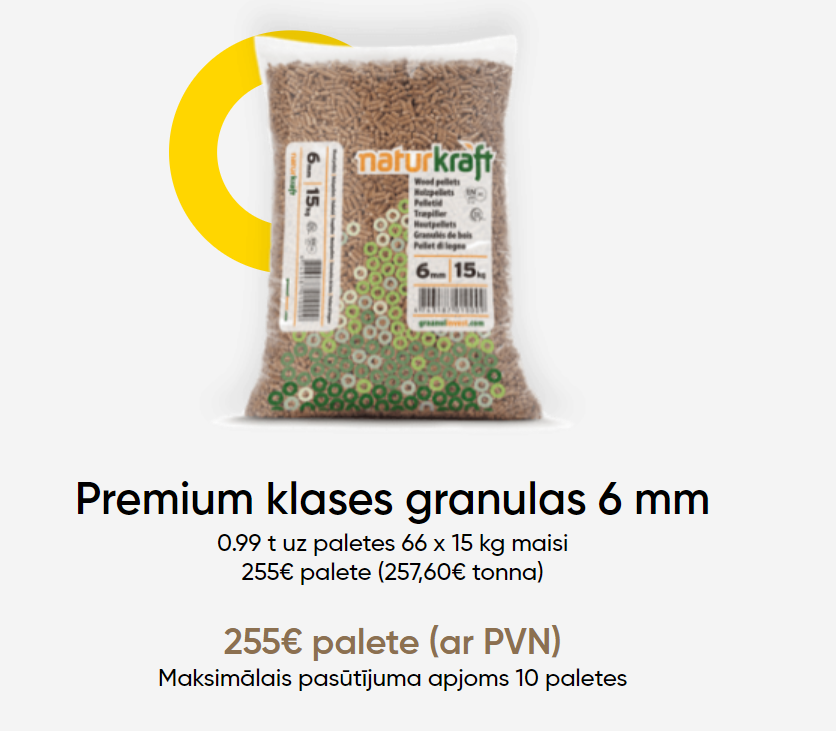 Avots: Graanul Invest, Staļi, Euwid
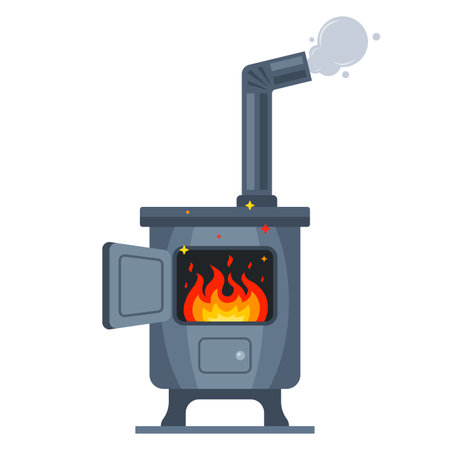 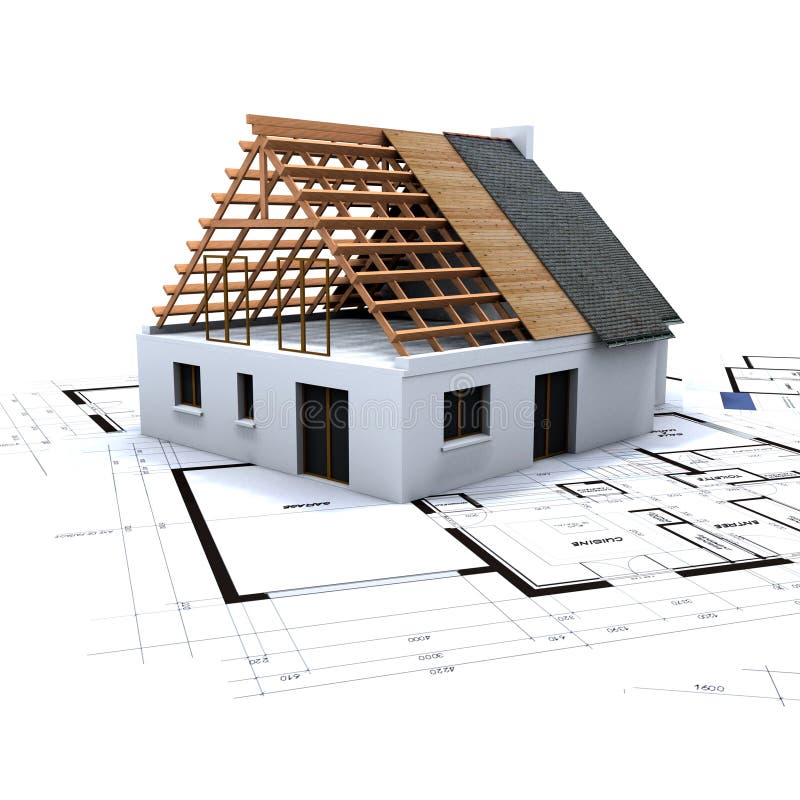 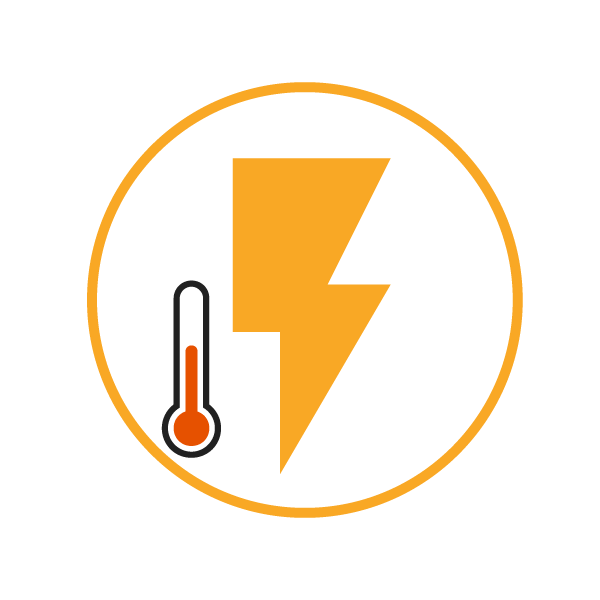 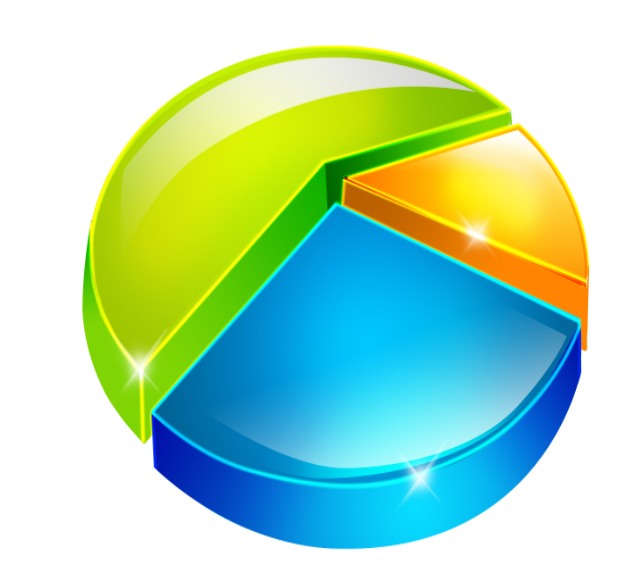 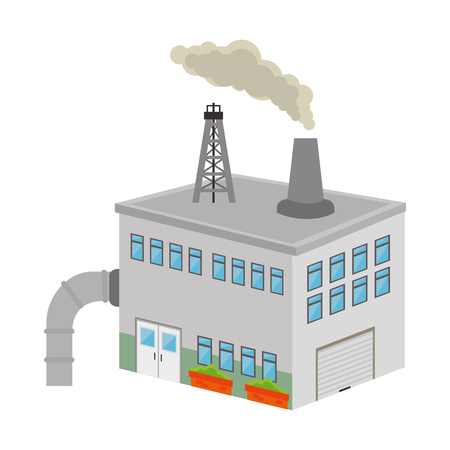 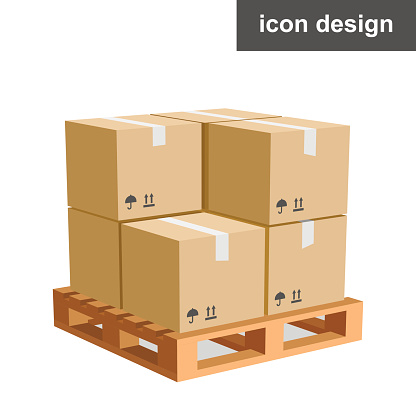 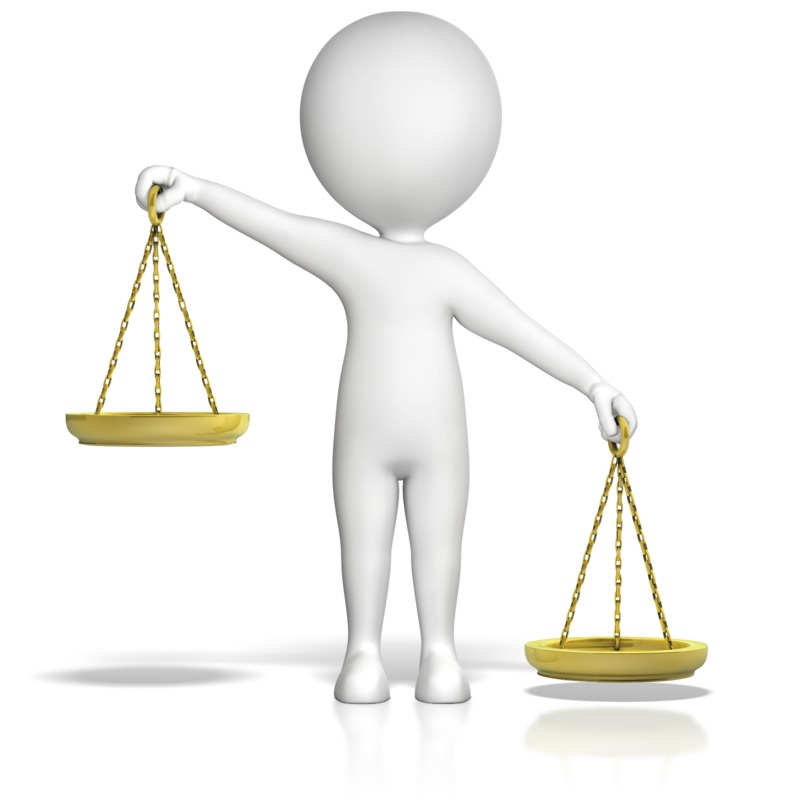 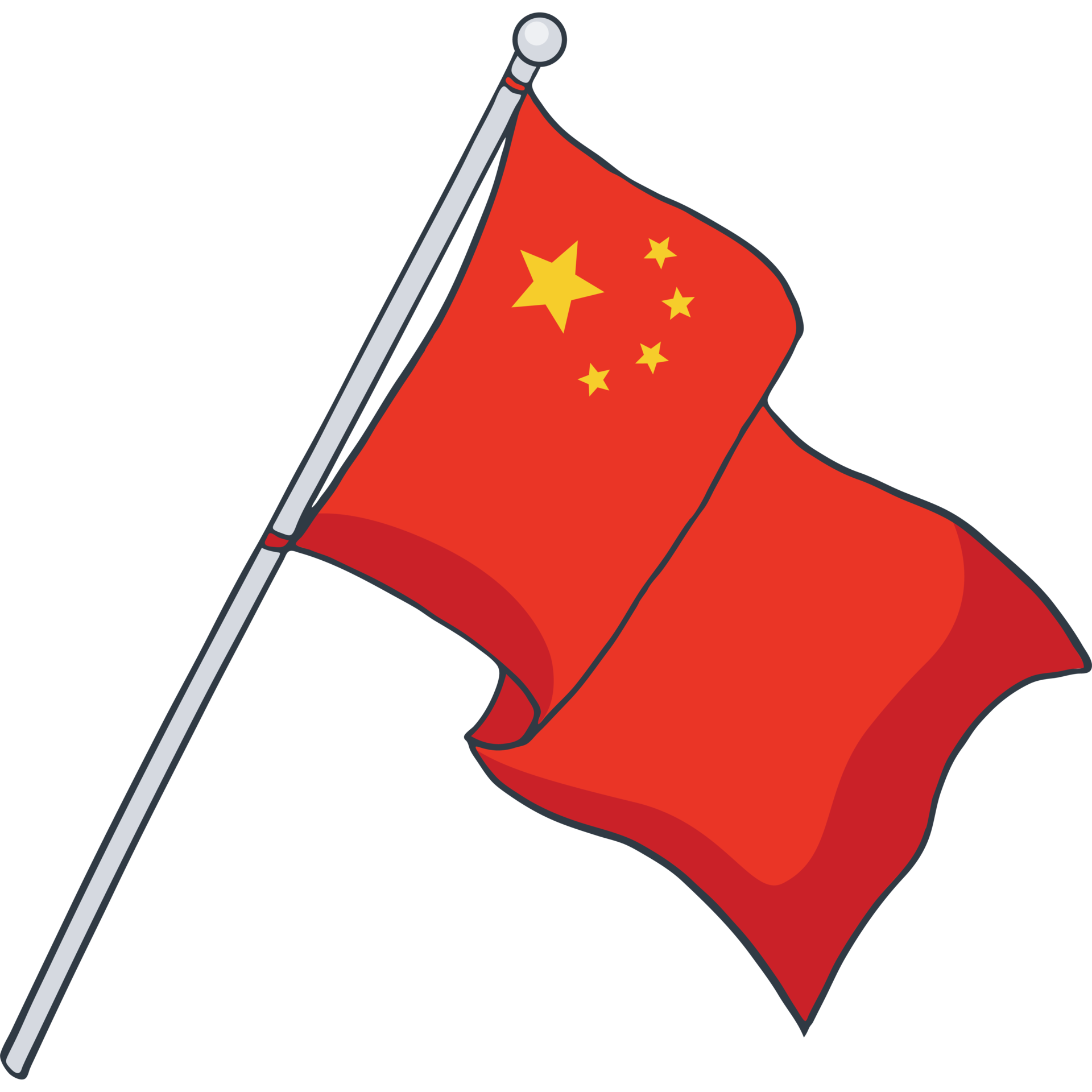 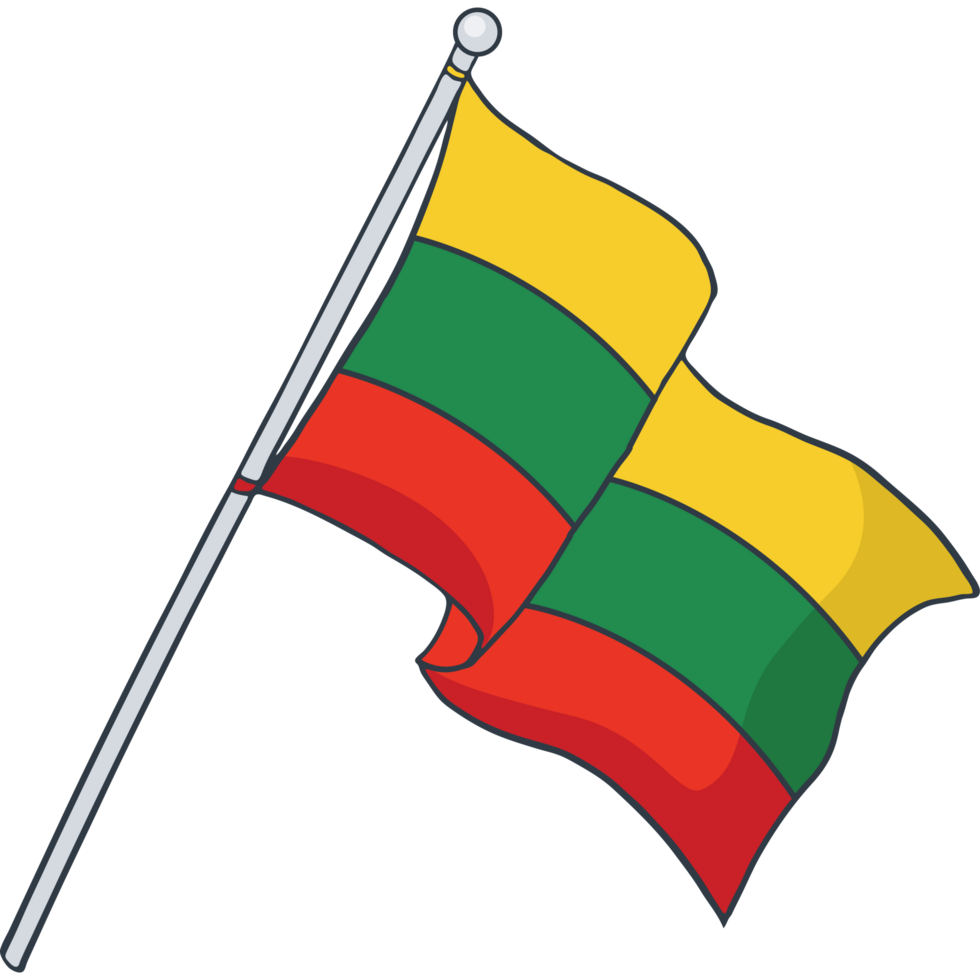 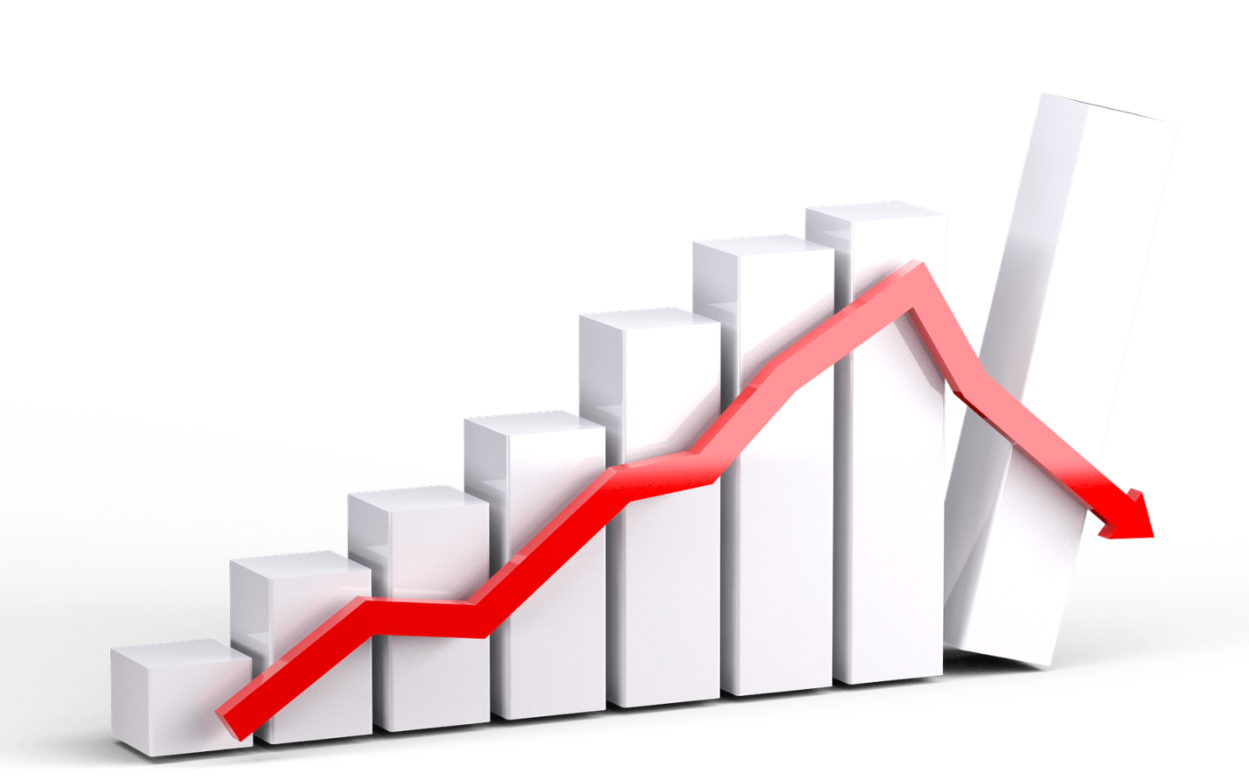 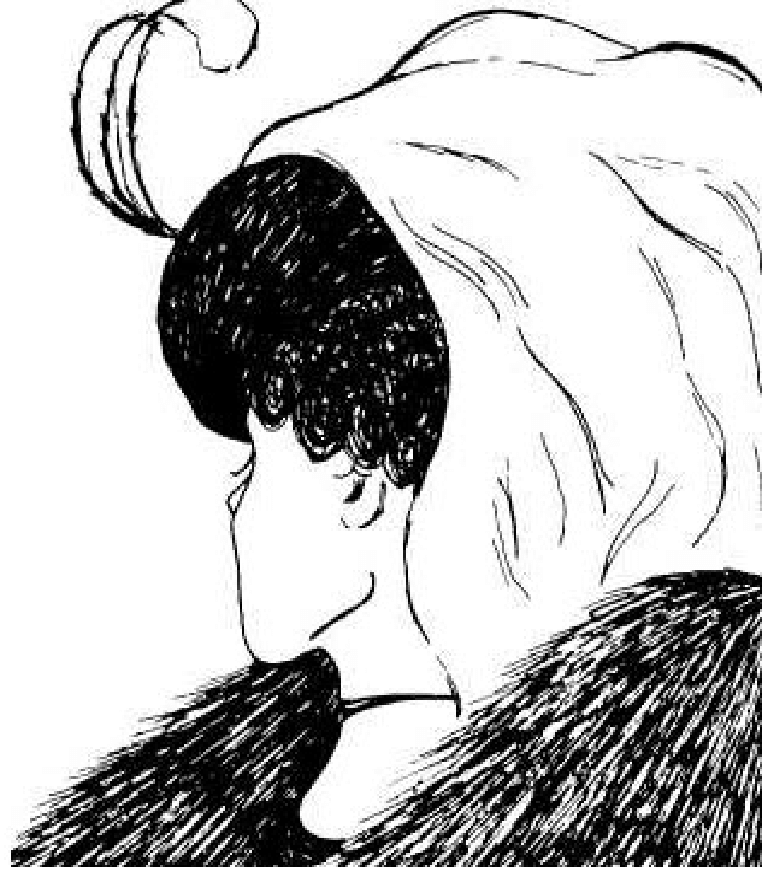 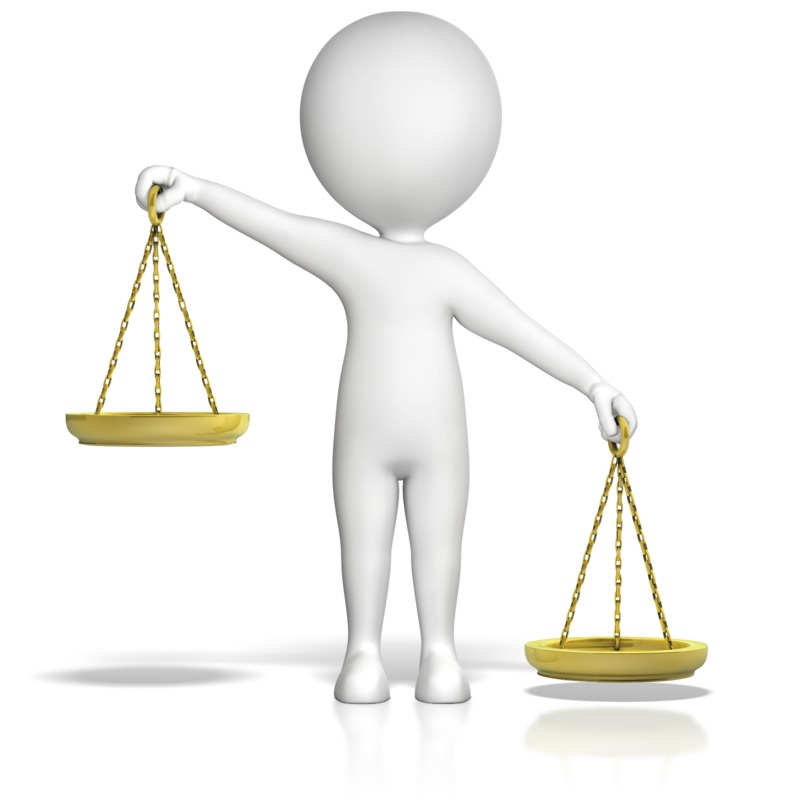 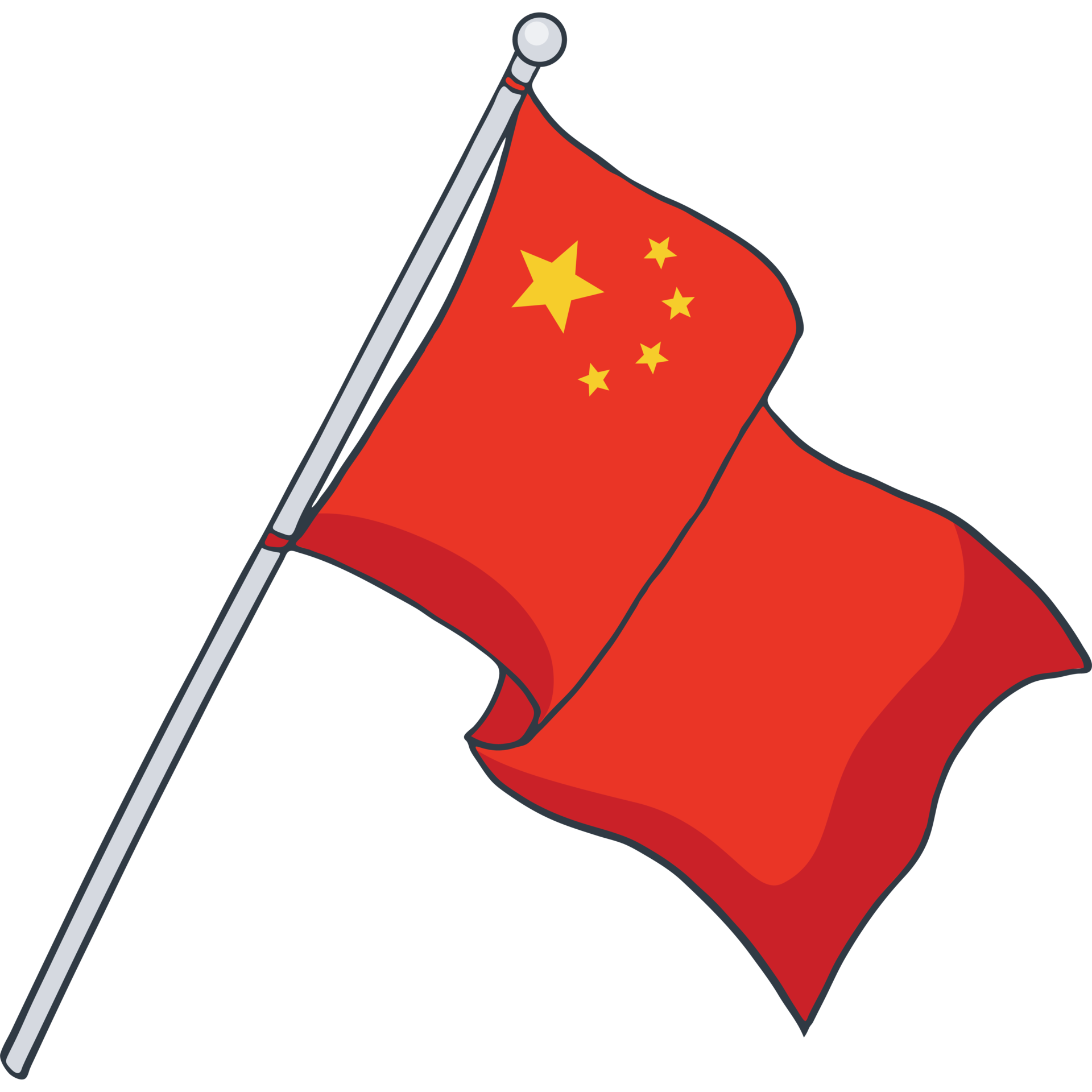 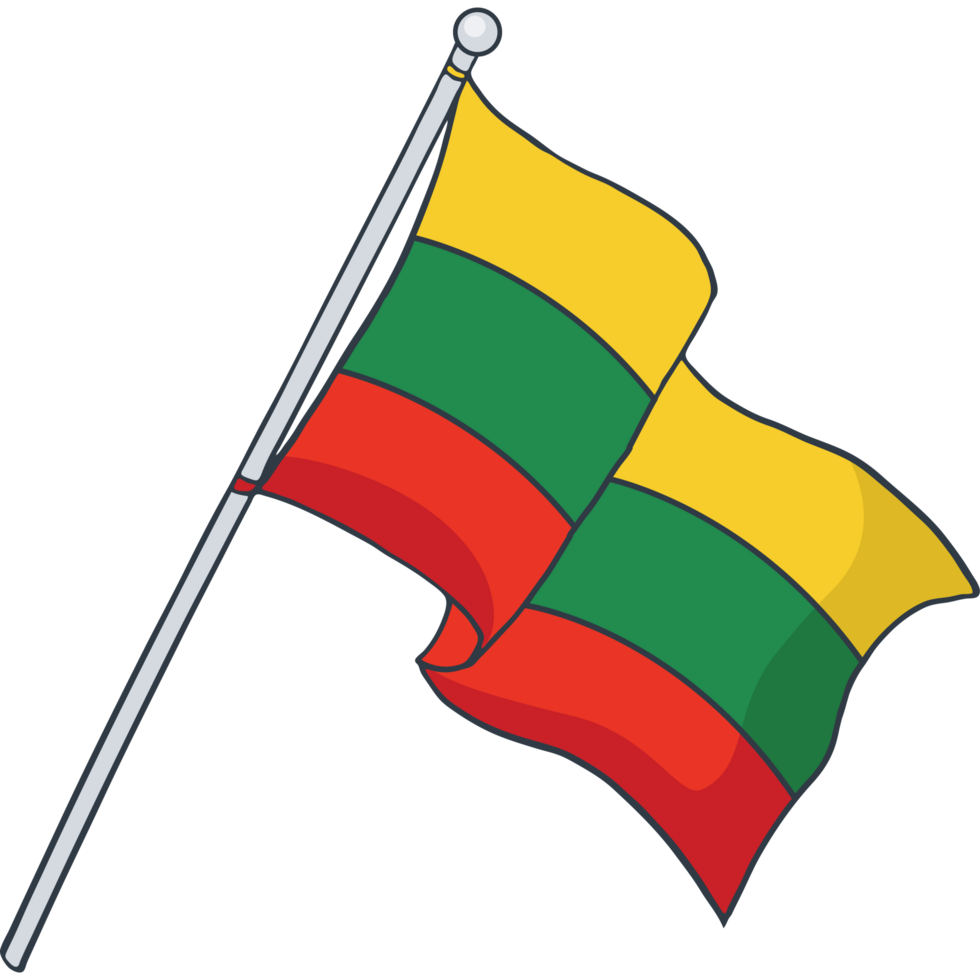 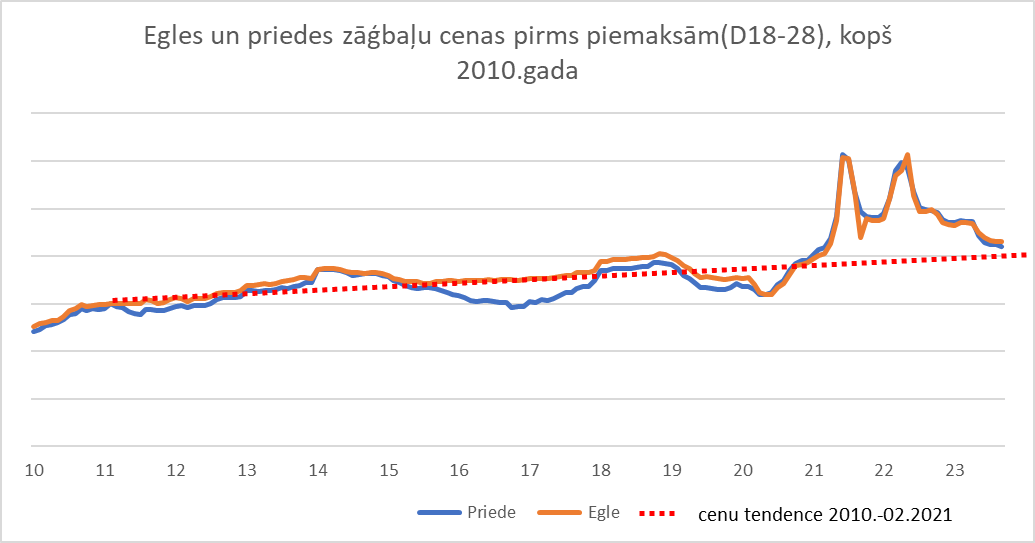 Avots: MeKA
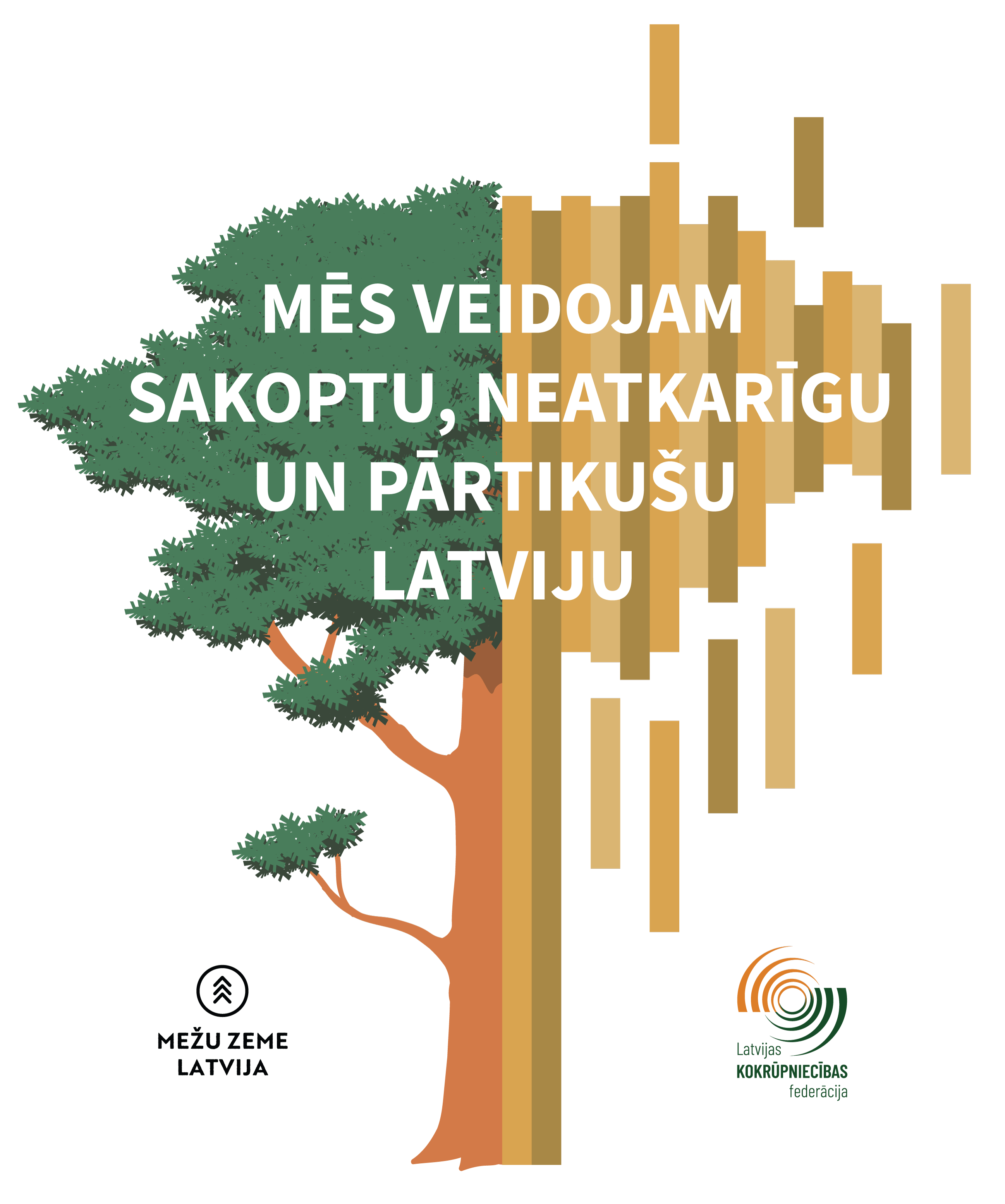 Manam viedoklim varat sekot līdzi:

            @Kristaps_Klauss

Abonējot iknedēļas e-pasta sūtījumus «Klauss mežā»
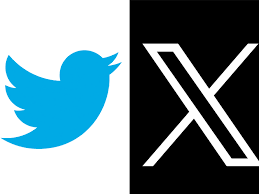